Workshop woensdag
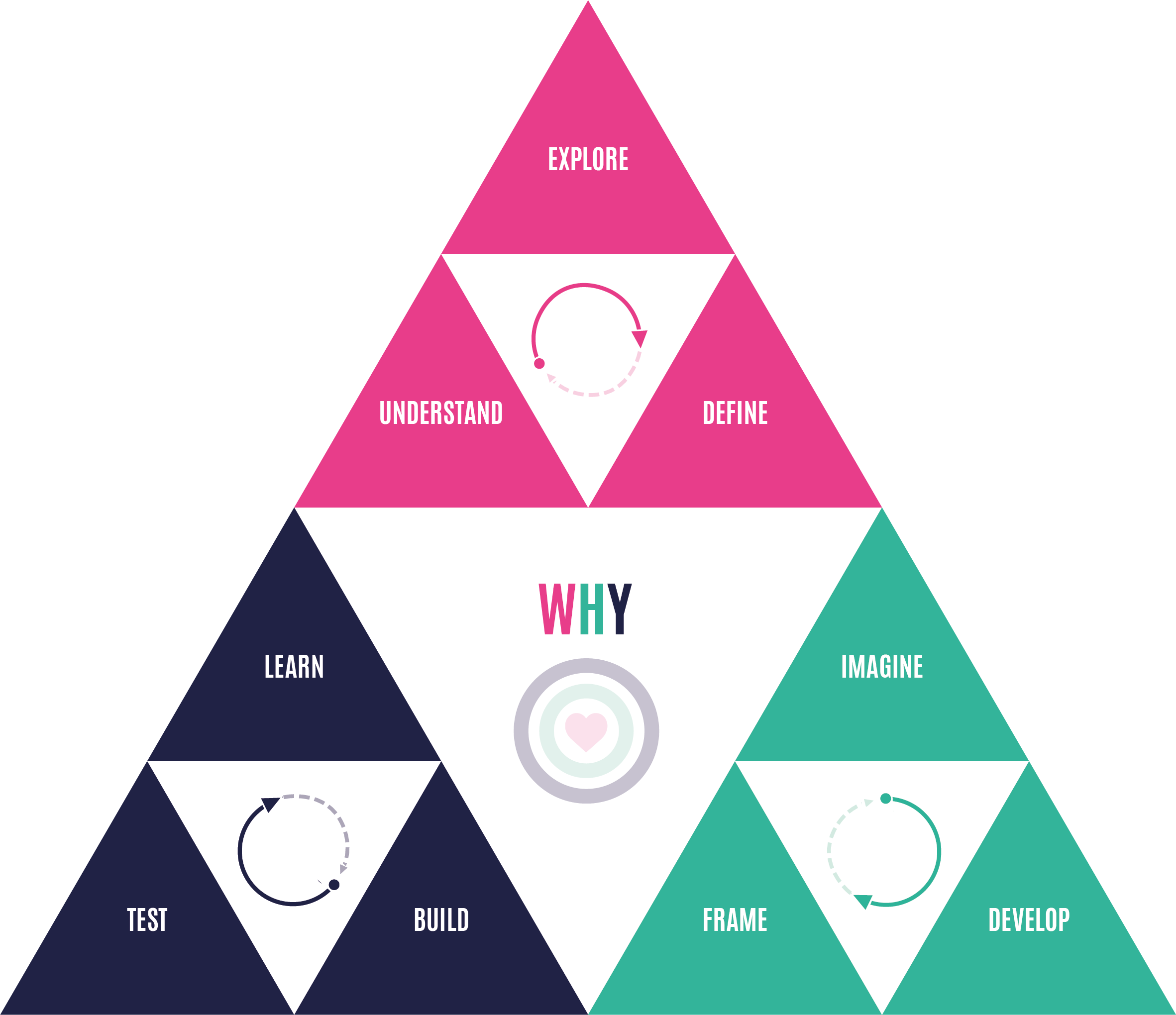 Design Thinking (deel 1)
Design Thinking is een methode om complexe problemen op te lossen. In verschillende stappen onderzoek je eerst de uitdaging, genereer je ideeën en kom je uiteindelijk tot een prototype van de oplossing. Het visiedocument is op deze manier opgebouwd en deze workshop kan je helpen om tot een innovatieve visie van de stad van de toekomst te komen. In het eerste deel van deze workshop kijken we naar het definiëren van de uitdaging.  

Toepassing
Te gebruiken voor:
Het visiedocument

Tijdstip - locatie
10:15 of 11:15 - lokaal 7 

Duur
30 minuten
Exponentiële groei wereldbevolking
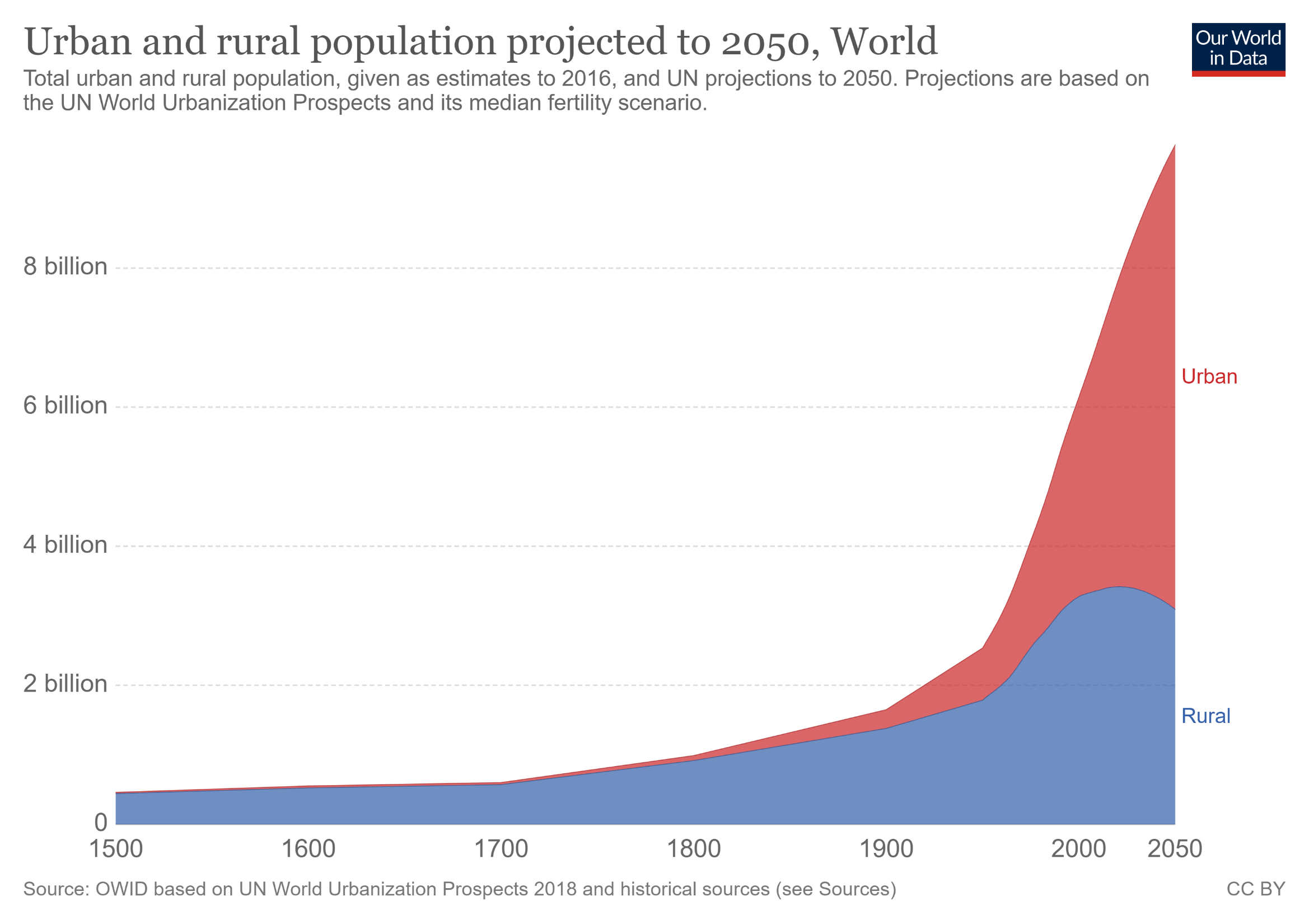 [Speaker Notes: https://ourworldindata.org/urbanization]
Exponentiële groei technologie
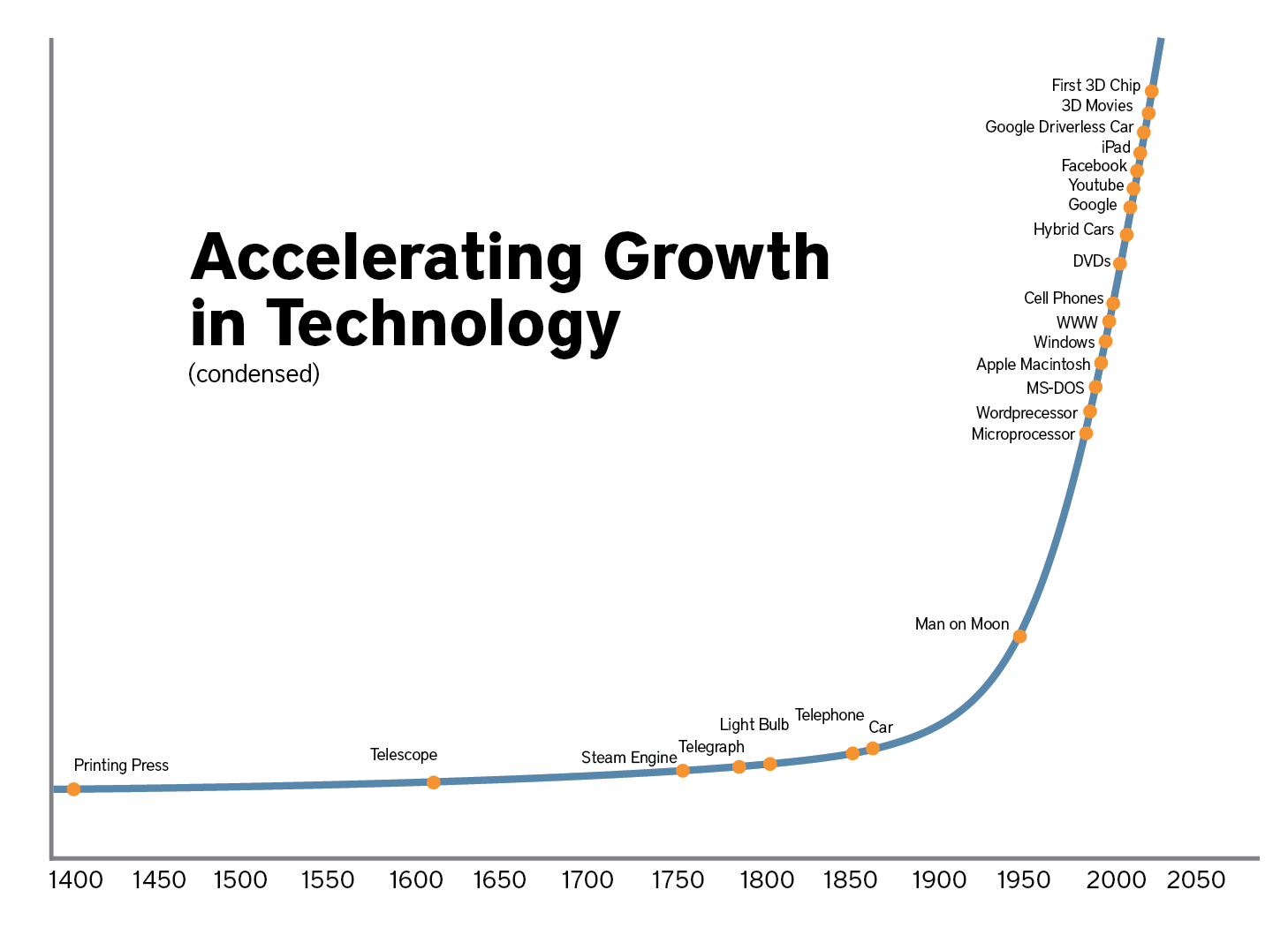 [Speaker Notes: https://ourworldindata.org/urbanization]
Exponentiële groei
Mindset
Mogelijkheid om te veranderen
Kennis en skills
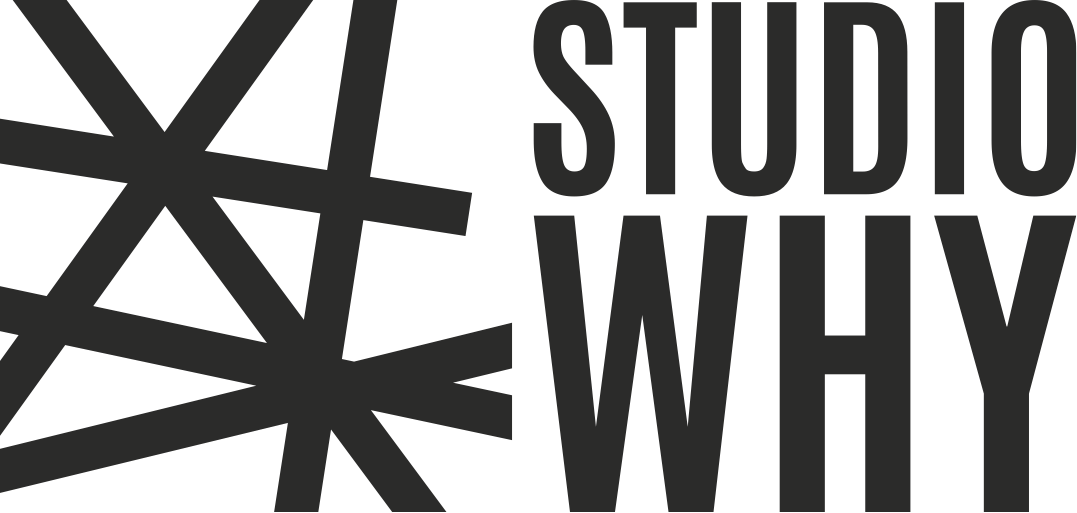 [Speaker Notes: What we see now is a discrepancy between how rapid our environment changes, including technology, and how fast we anticipate on this change. 

The dot represents when we actually start to notice the change around us.  

Previously, we were trained in a traditional way with knowledge and skills. But this is no longer enough.Knowledge and technology are not barriers to being creative and innovative. It’s not about having the right tools; it’s about having the right mindset in an innovative culture that can take advantage of those tools and the changing environment. 


Wat we zien is een tegenstrijdigheid tussen hoe snel onze wereld veranderd, inclusief technologie, en hoe snel we anticiperen op deze verandering. 

De stip laat zien wanneer we eindelijk de verandering opmerken.

In de traditionele manier worden we getraind op basis van kennis en vaardigheden. Maar dit is niet meer genoeg. Het gaat niet om het hebben van de juiste vaardigheden of middelen, het gaat om de juiste mindset in een innovatieve cultuur dat profiteert van de vaardigheden en middelen in een snel veranderende samenleving.]
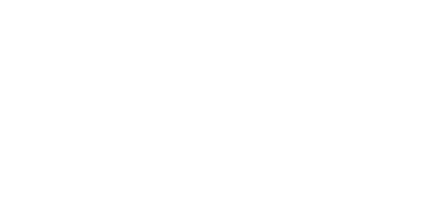 UNDERSTAND
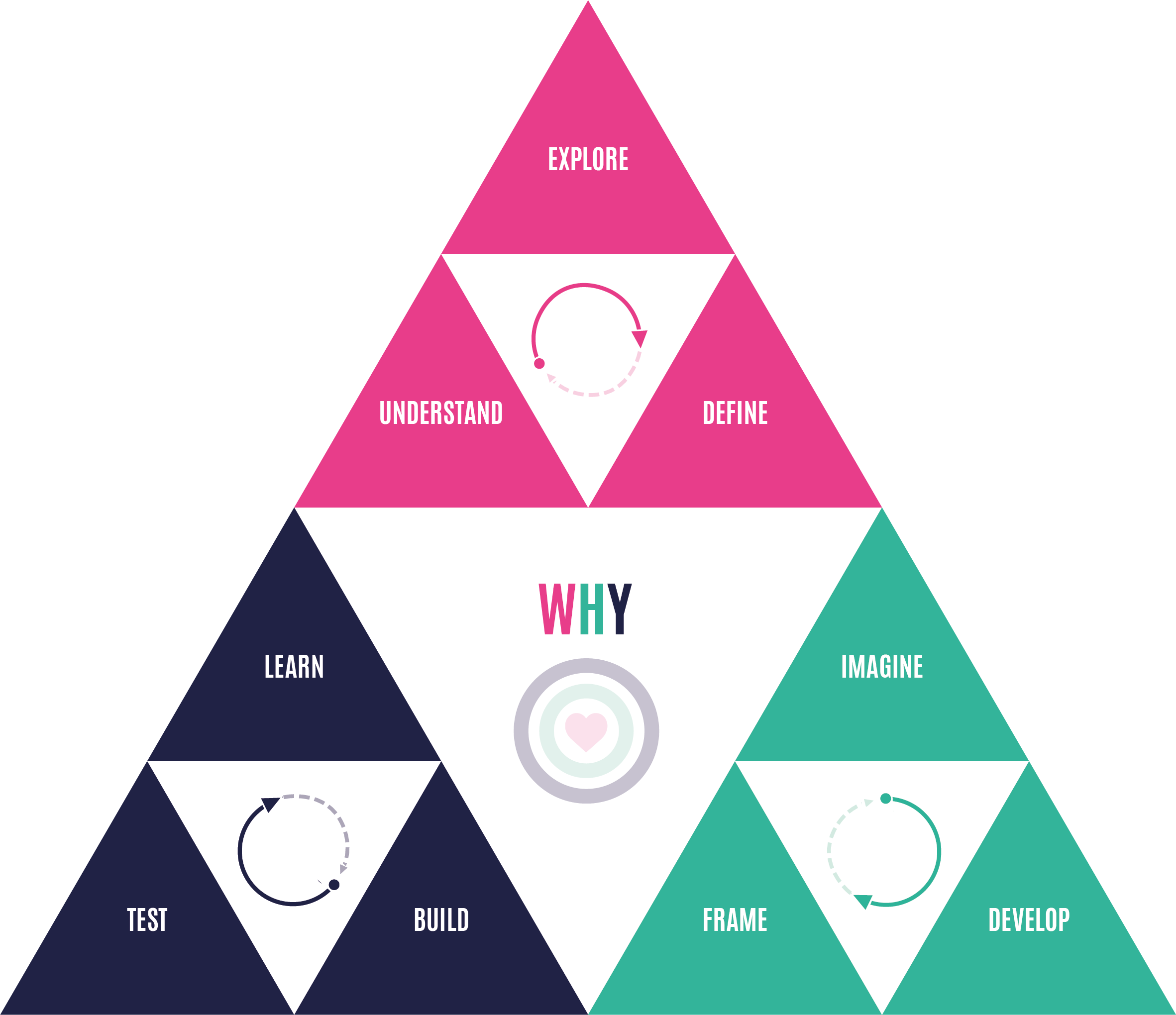 UNDERSTAND
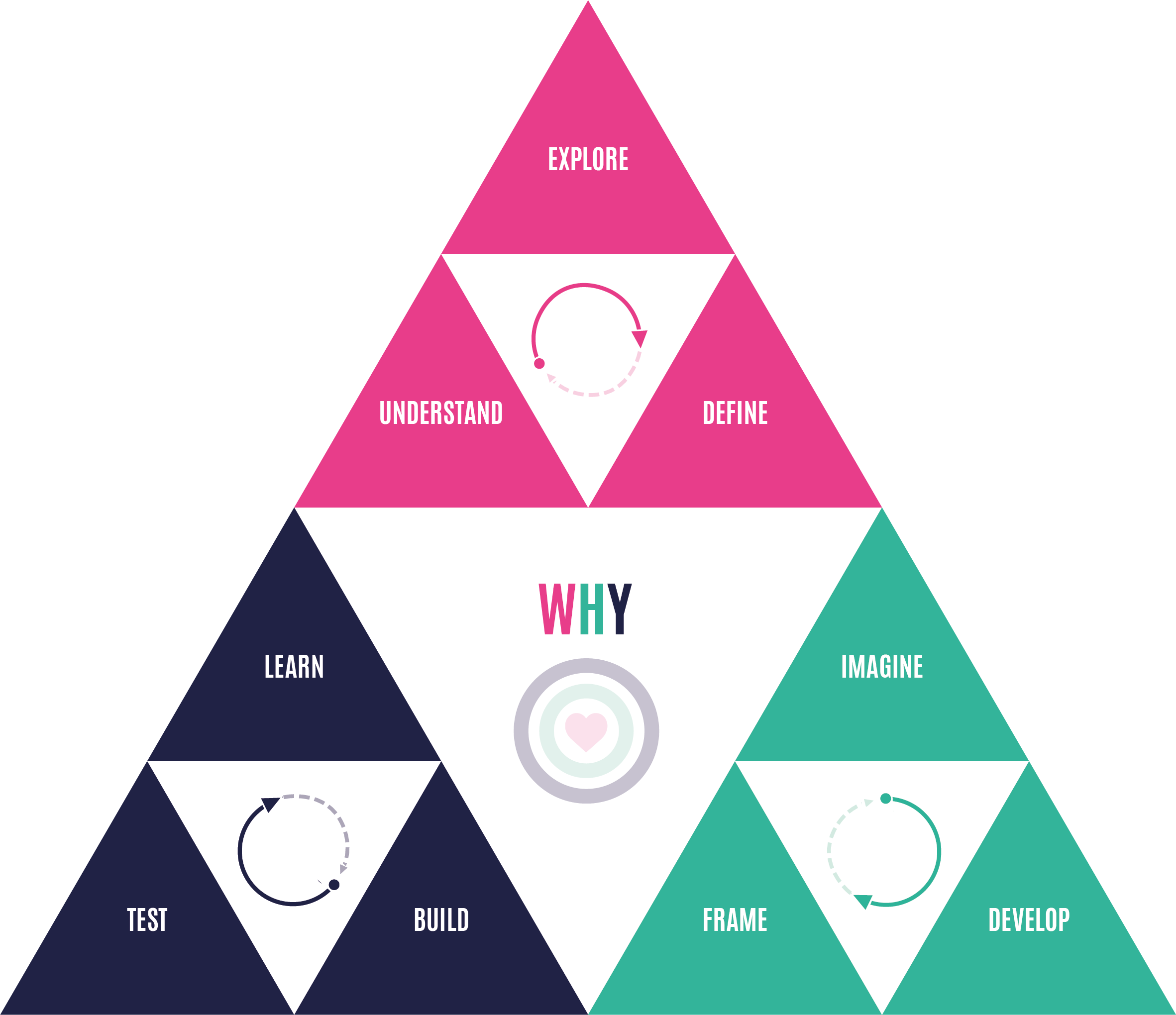 STUDIO.WHY DESIGN THINKING
UNDERSTAND
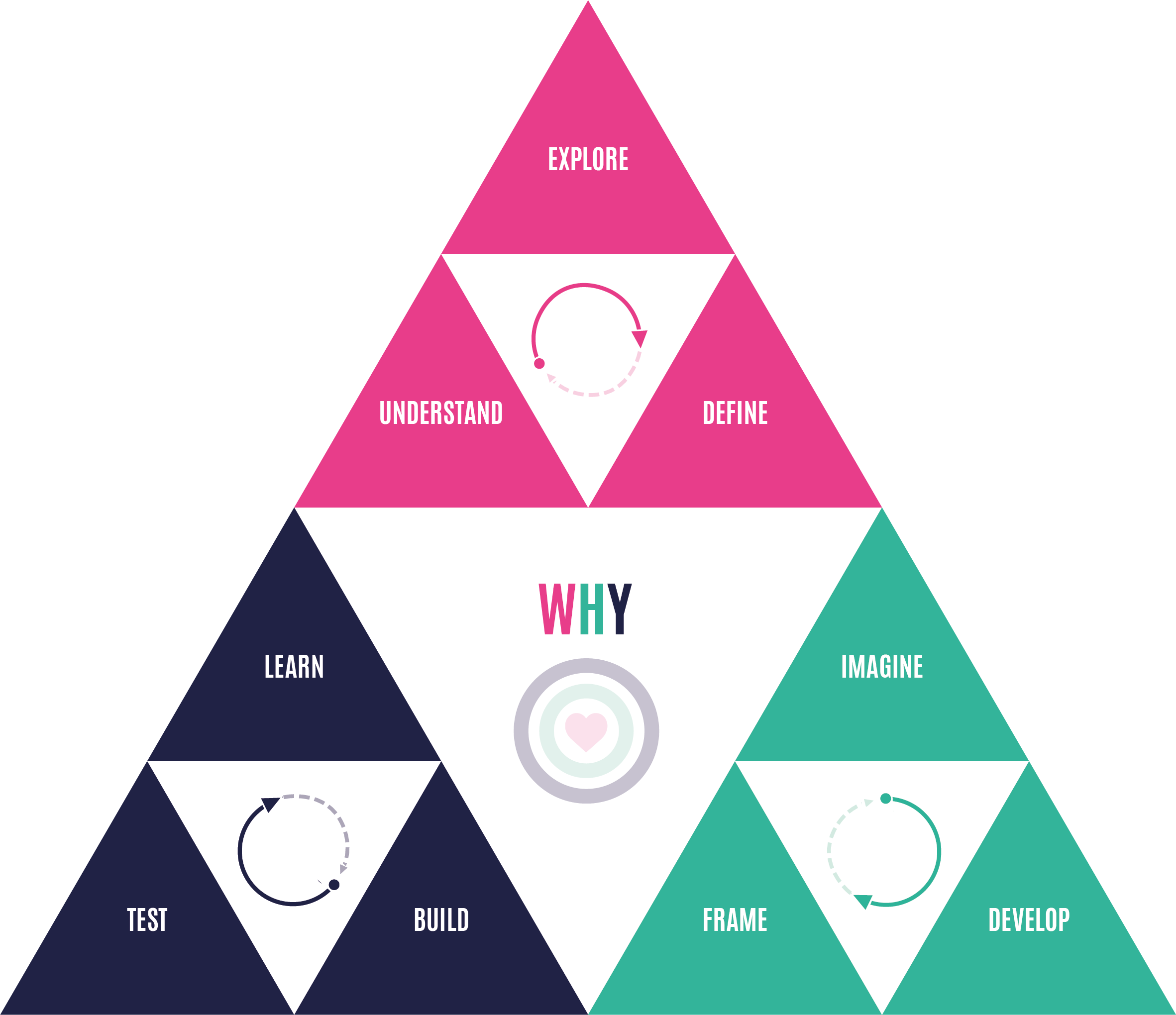 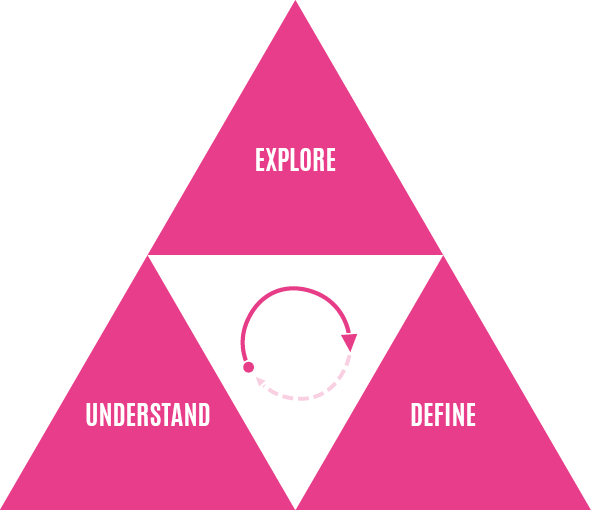 STUDIO.WHY DESIGN THINKING
CONTEXT DESIGN
UNDERSTAND
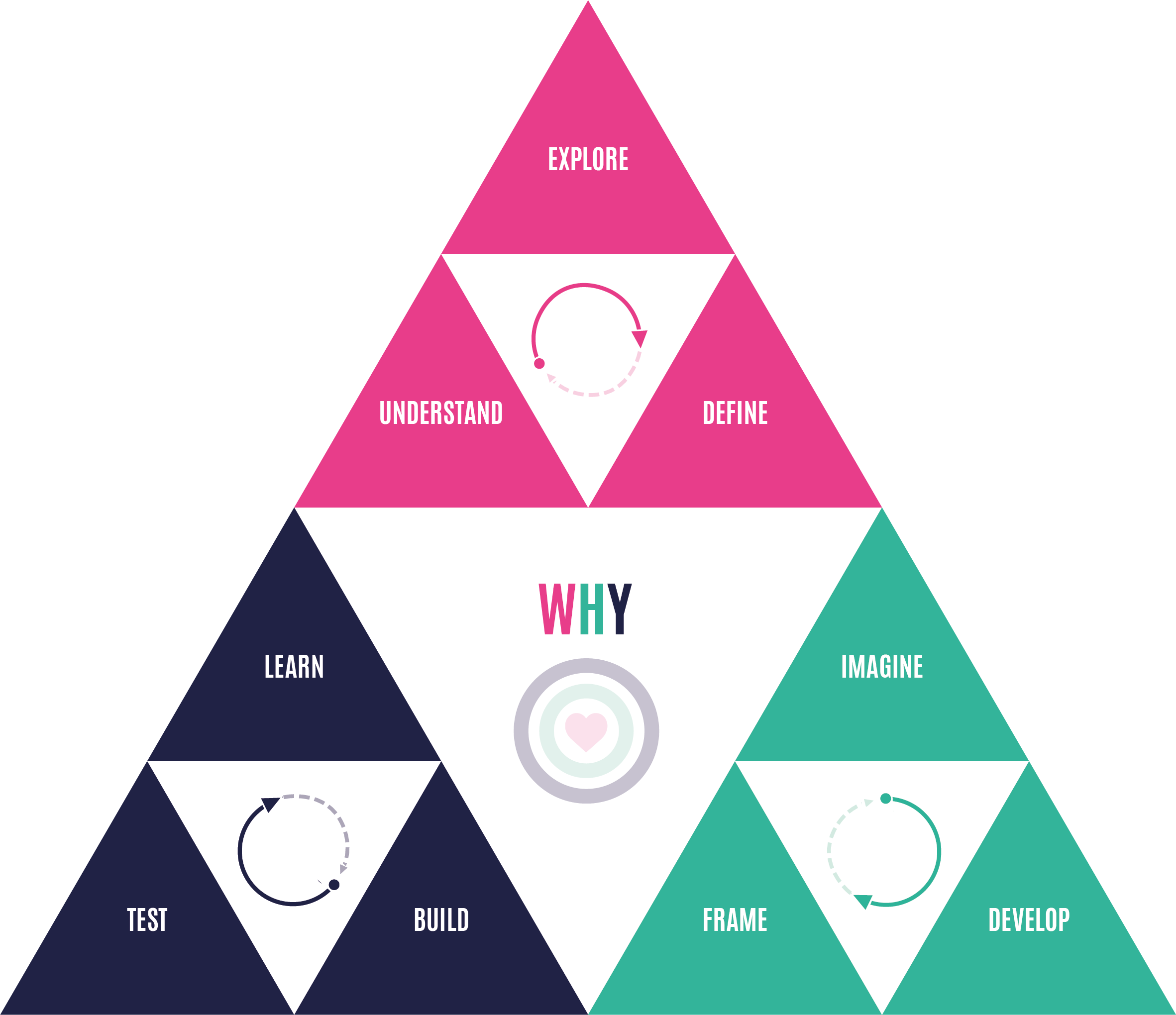 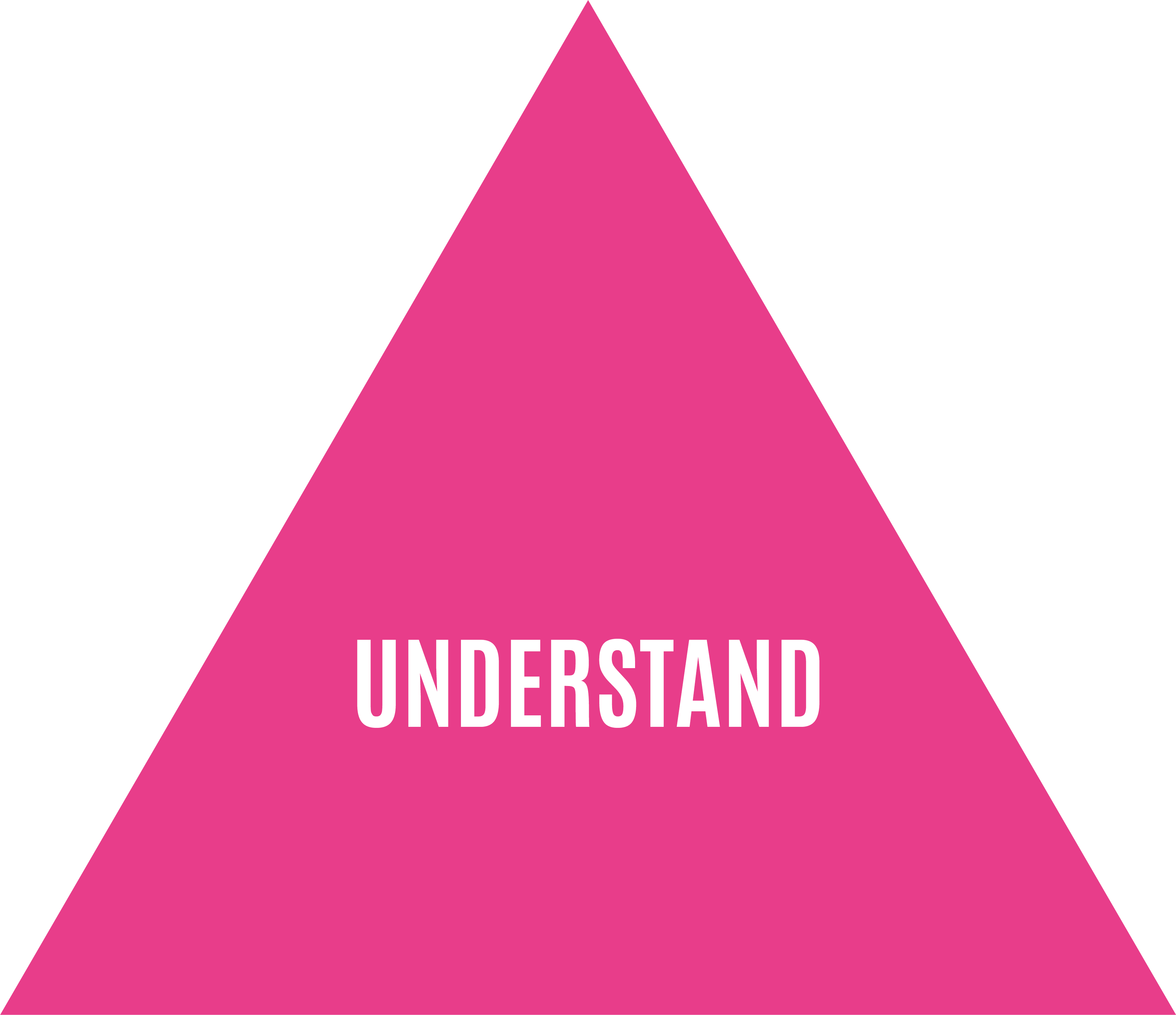 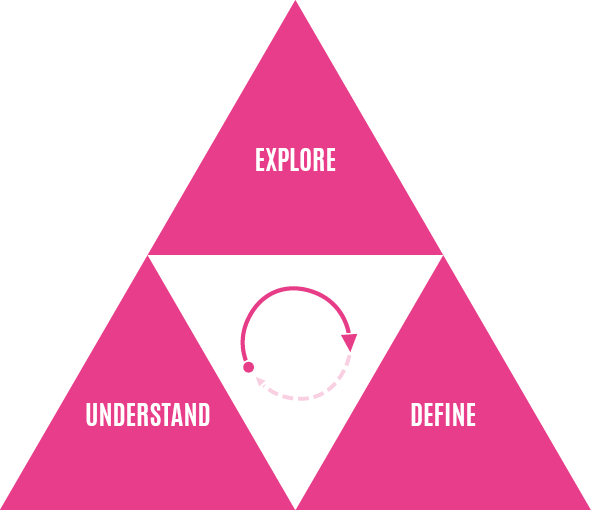 STUDIO.WHY DESIGN THINKING
CONTEXT DESIGN
UNDERSTAND - WAT IS DE UITDAGING VAN DE STAD VAN DE TOEKOMST?
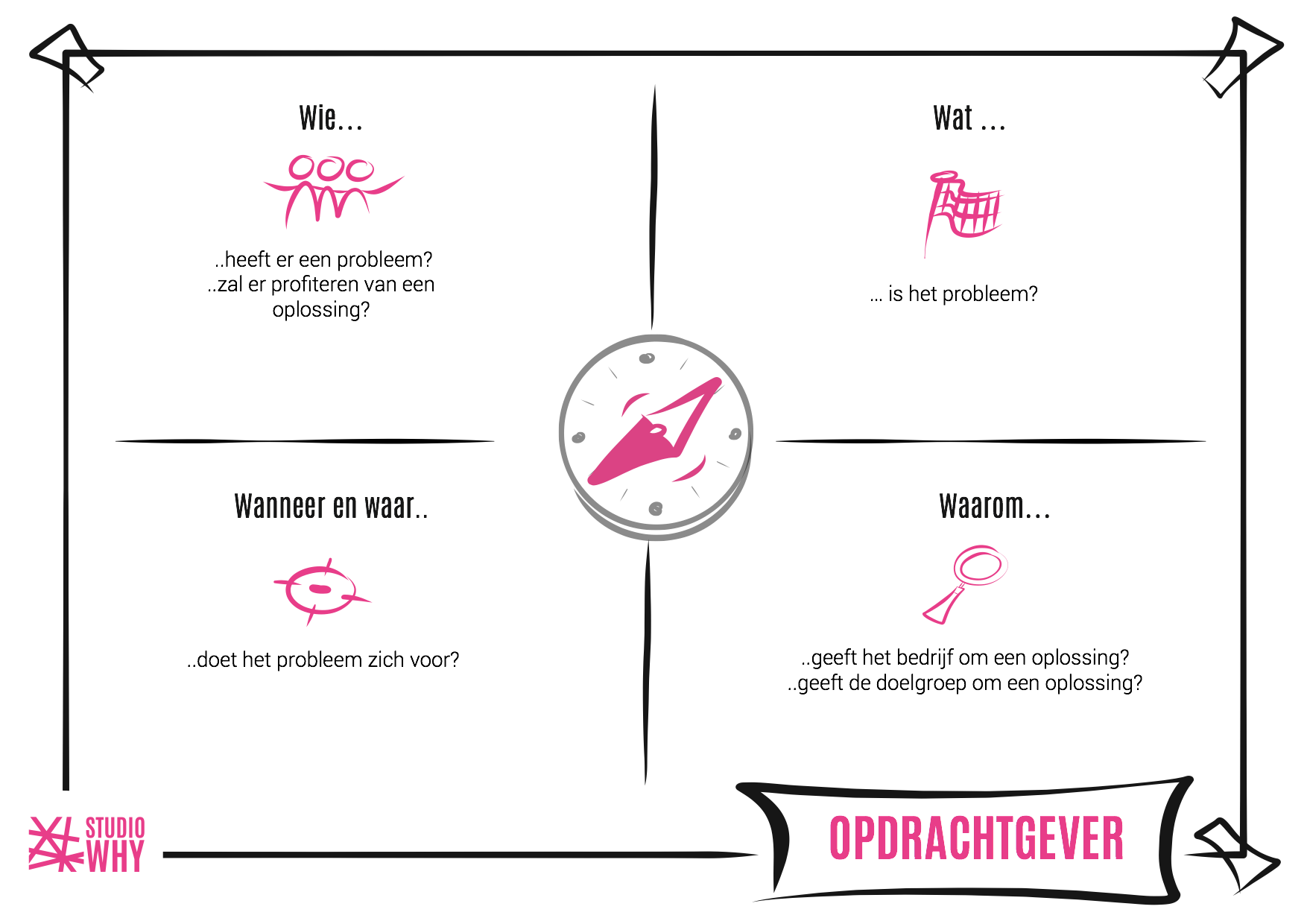 EXPLORE
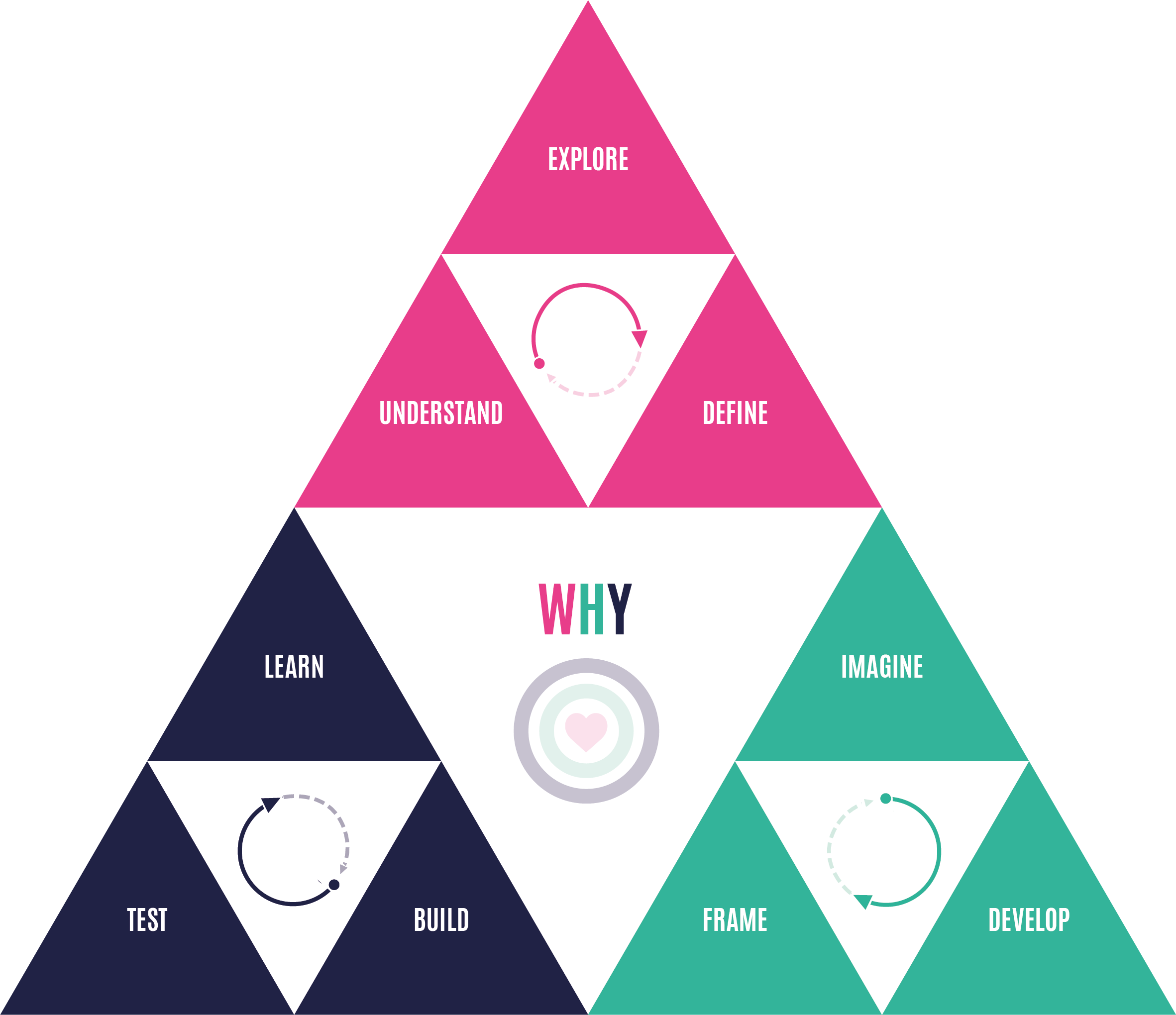 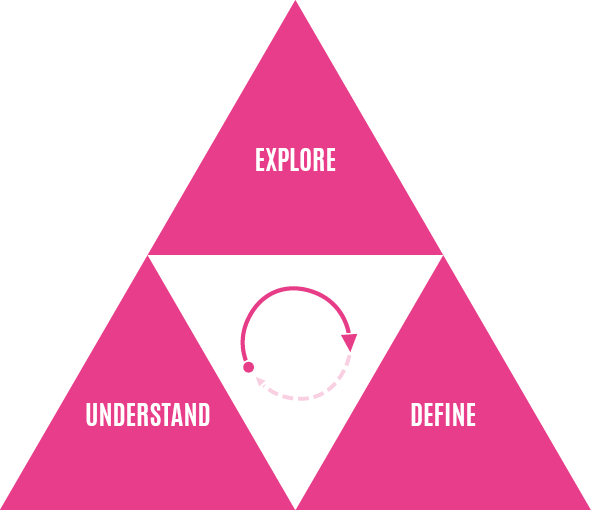 STUDIO.WHY DESIGN THINKING
CONTEXT DESIGN
EXPLORE
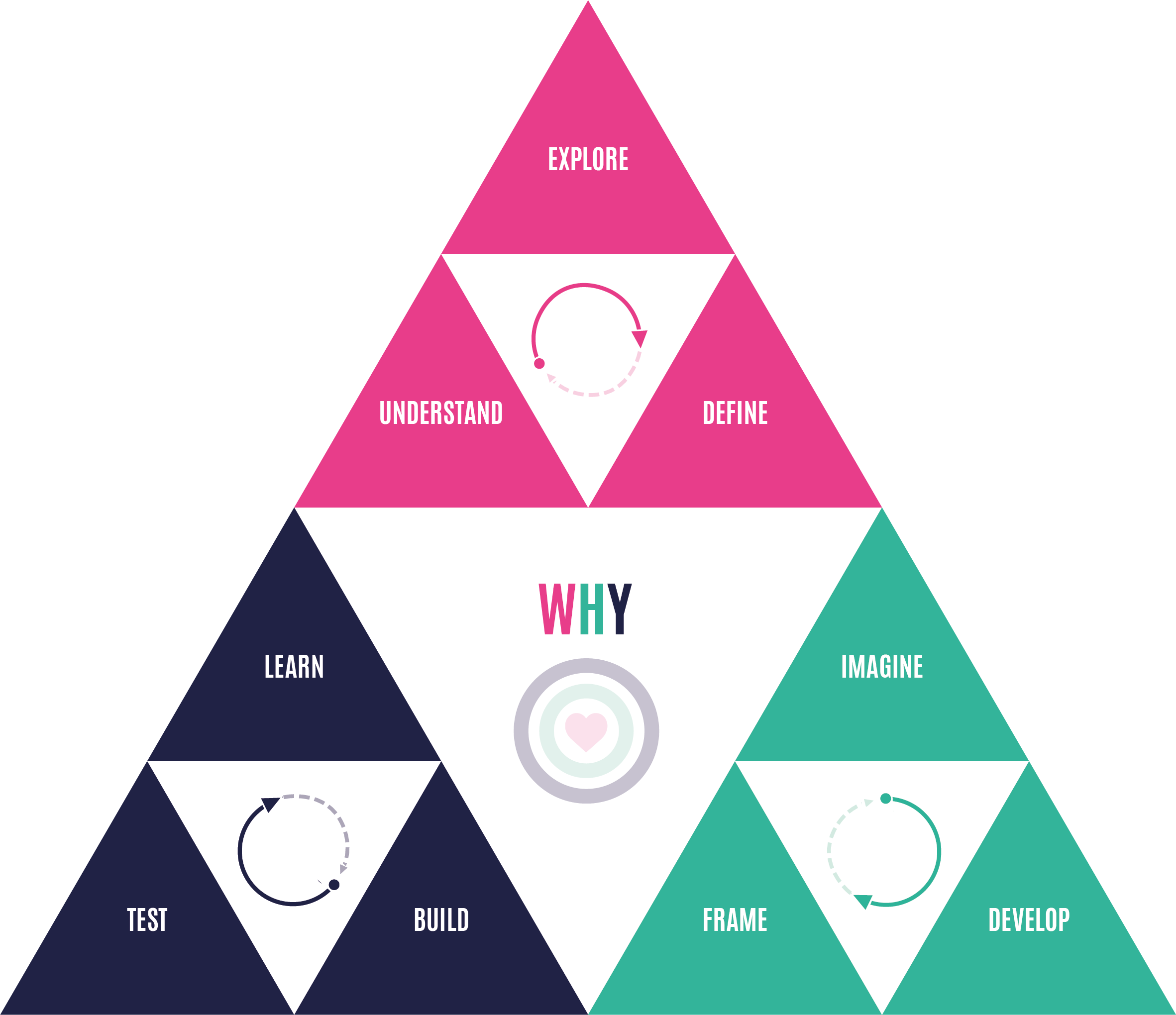 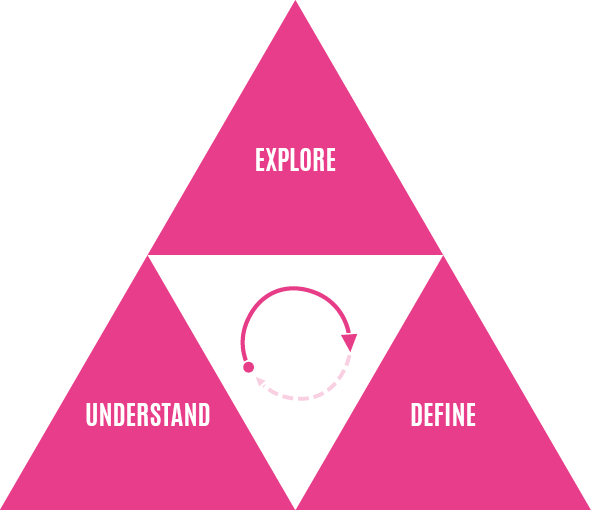 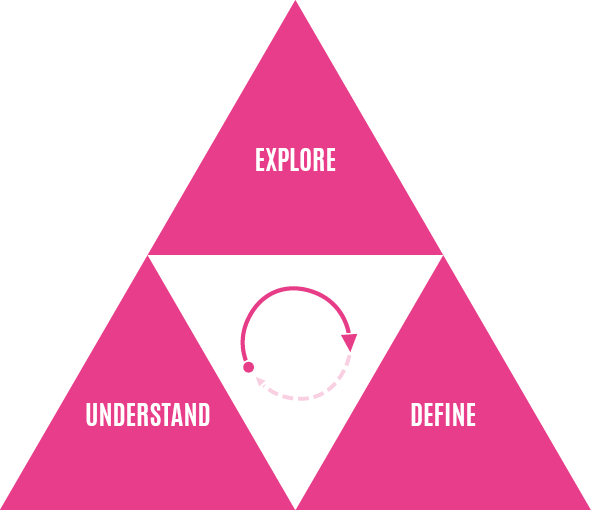 STUDIO.WHY DESIGN THINKING
CONTEXT DESIGN
EXPLORE - WAT HEEFT DE STAD VAN DE TOEKOMST NODIG OM LEEFBAAR TE ZIJN?
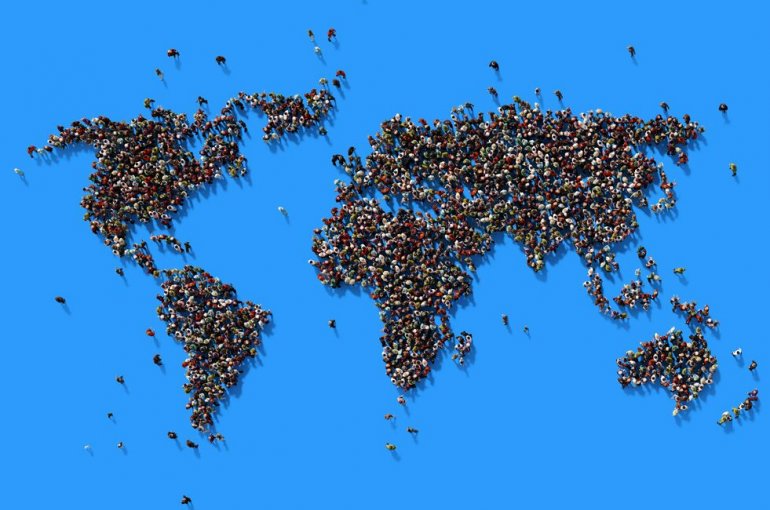 WAT ZIJN DE NEGATIEVE GEVOLGEN VAN OVERBEVOLKING OP ONTWIKKELINGEN BINNEN JE SPECIALISATIE?
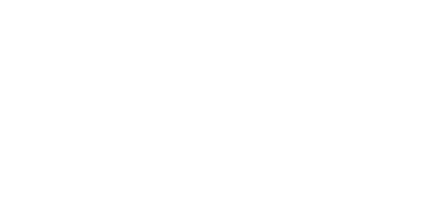 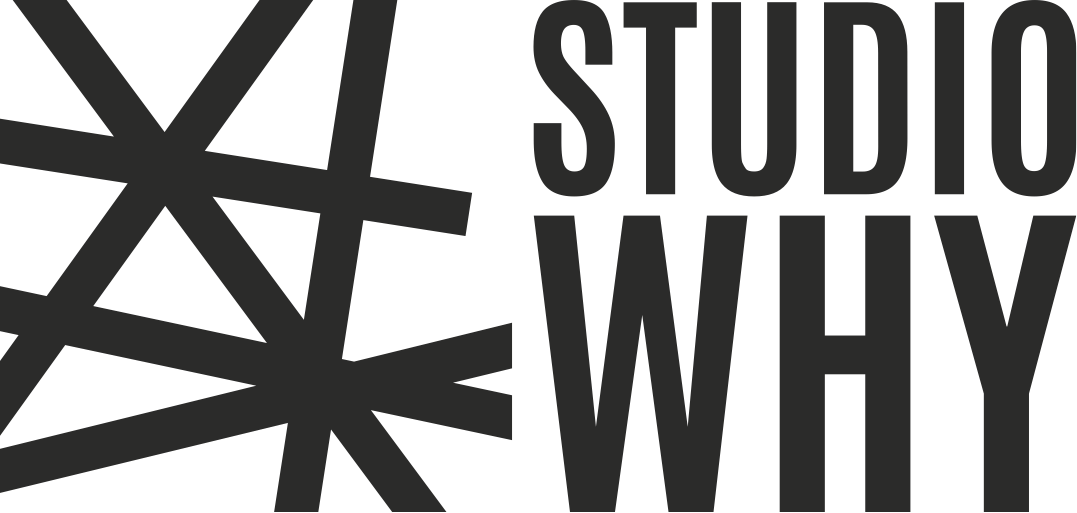 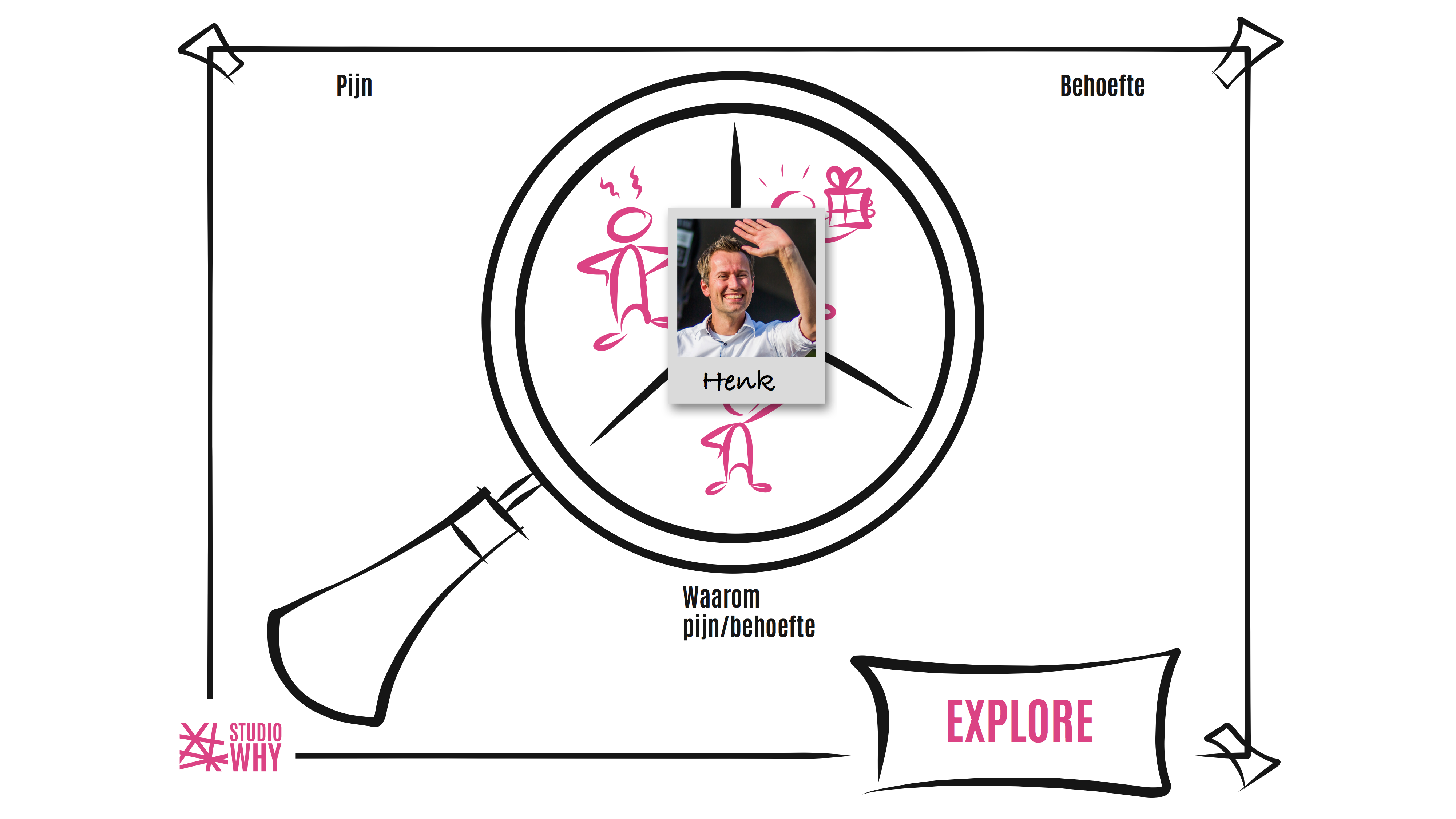 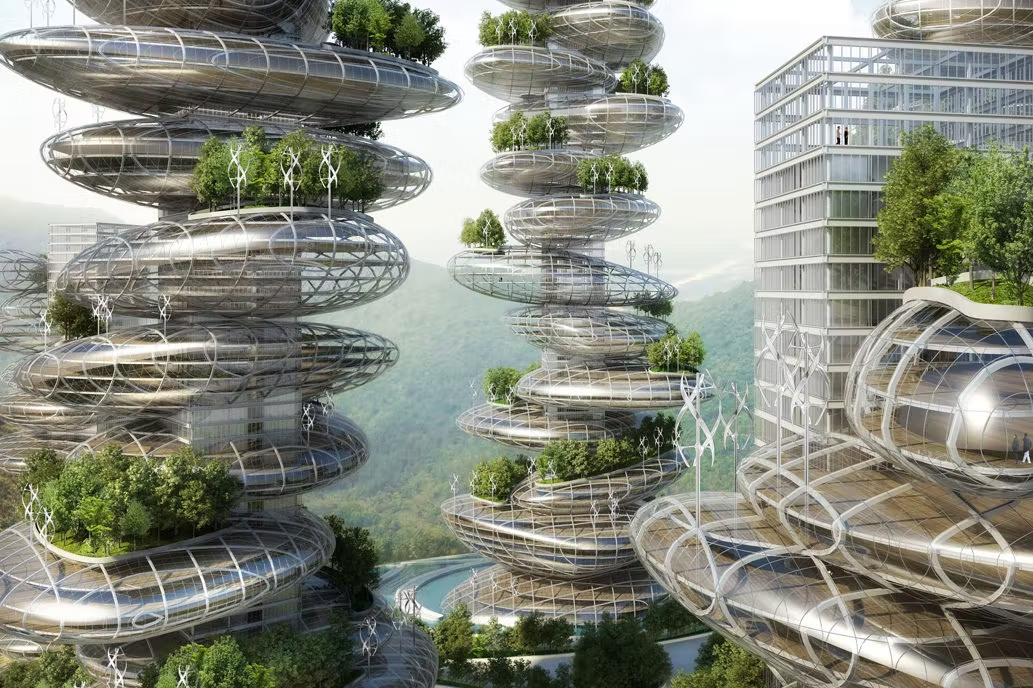 DEFINE
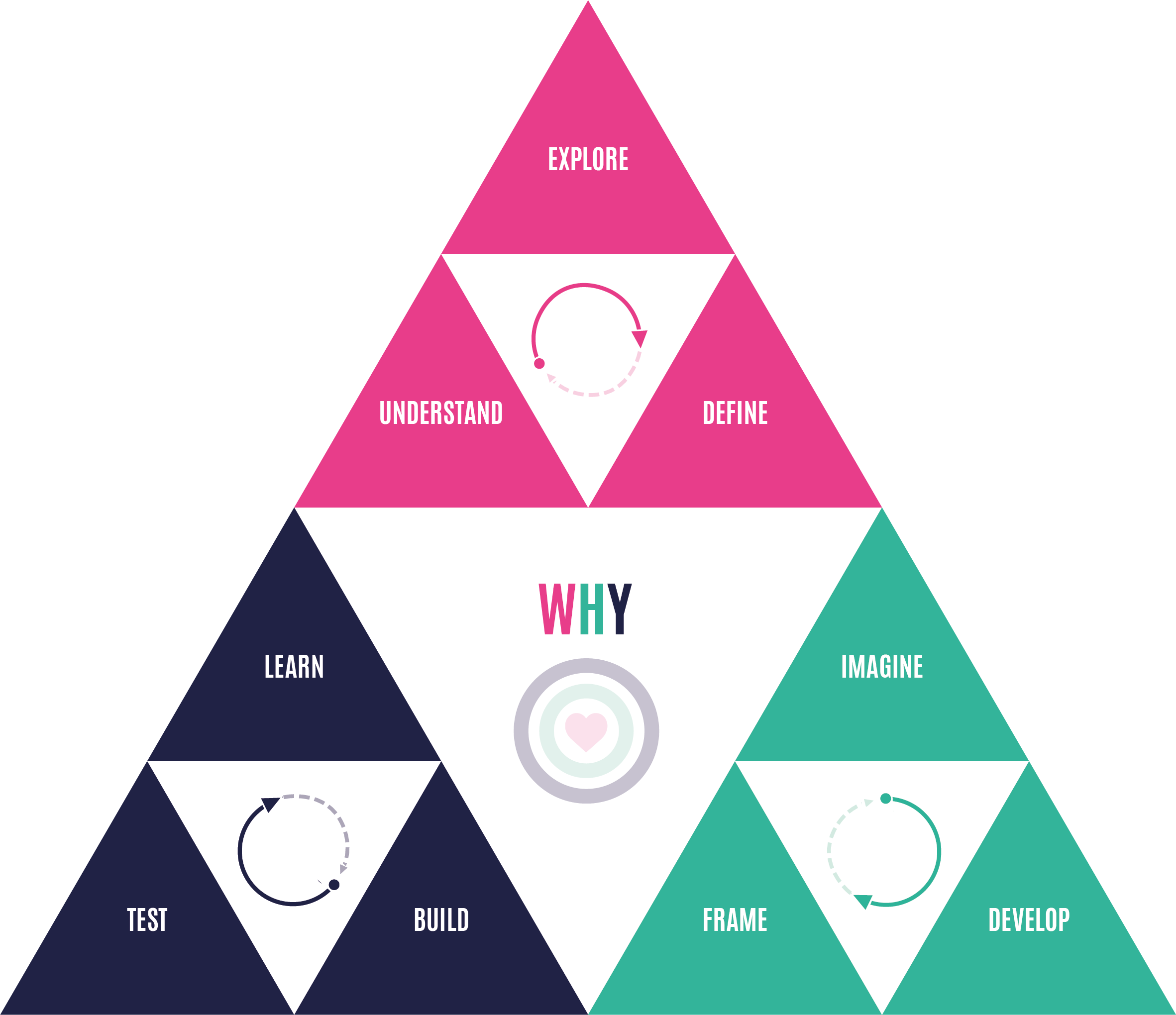 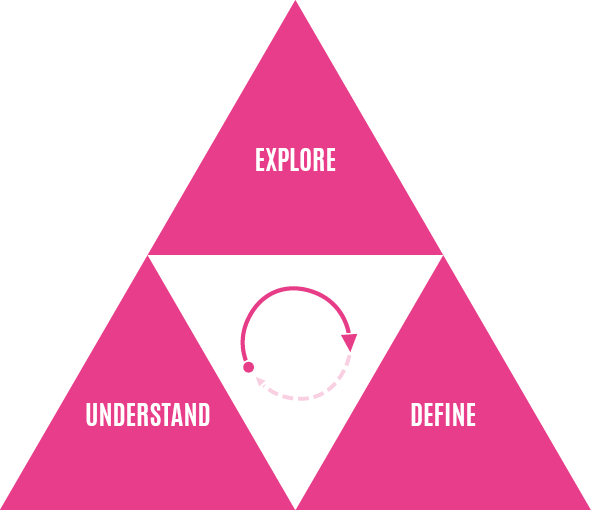 STUDIO.WHY DESIGN THINKING
CONTEXT DESIGN
DEFINE
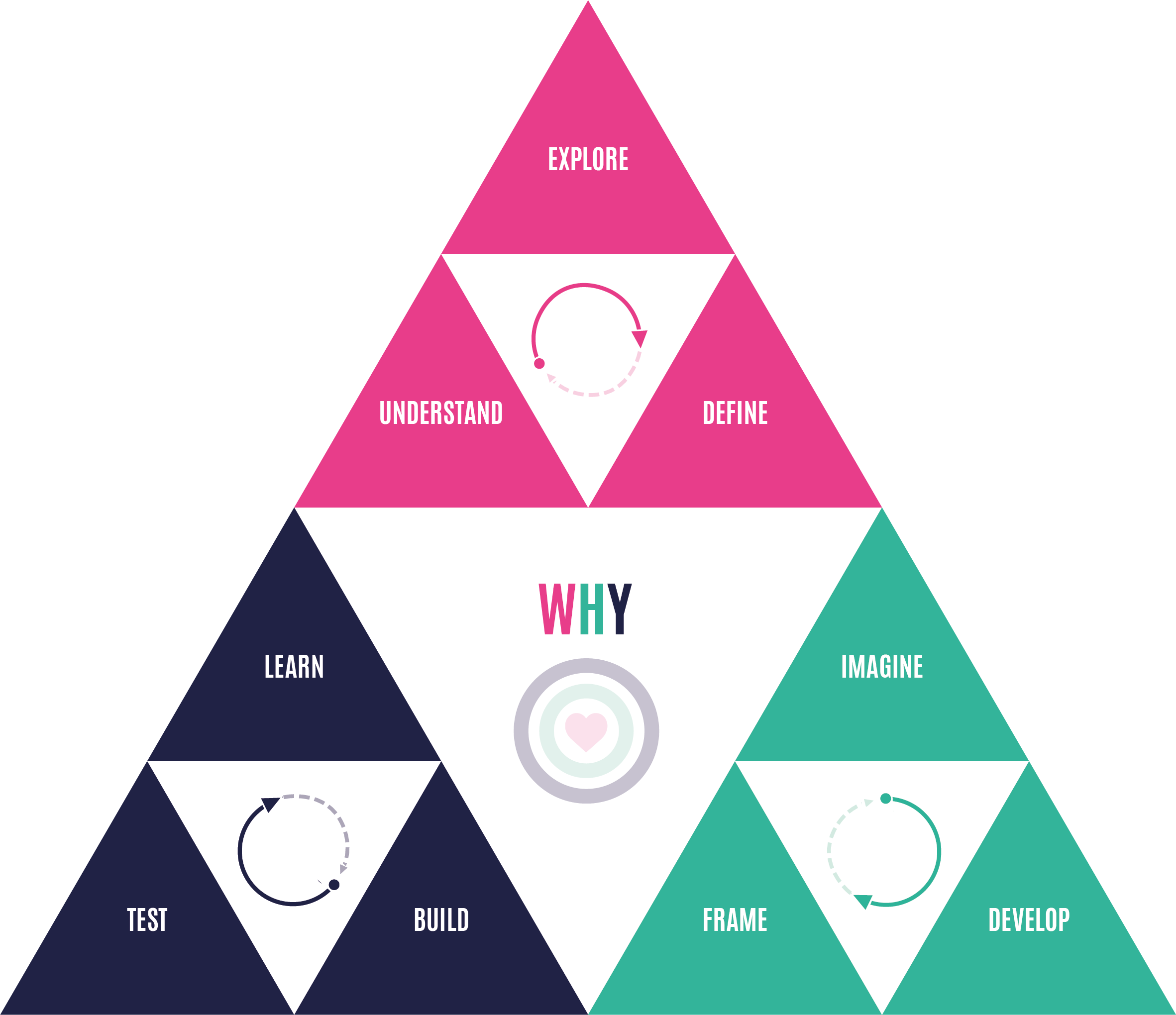 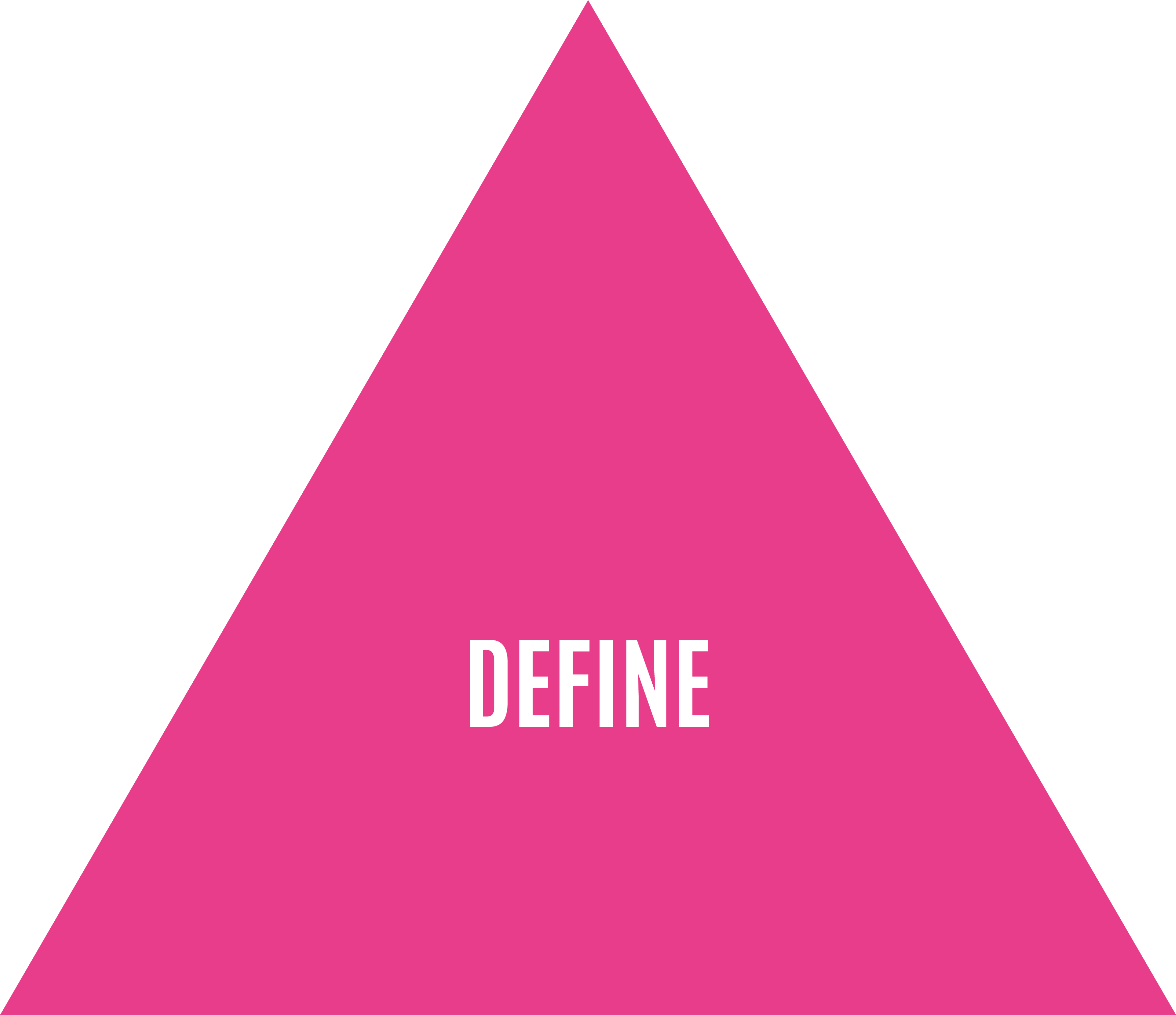 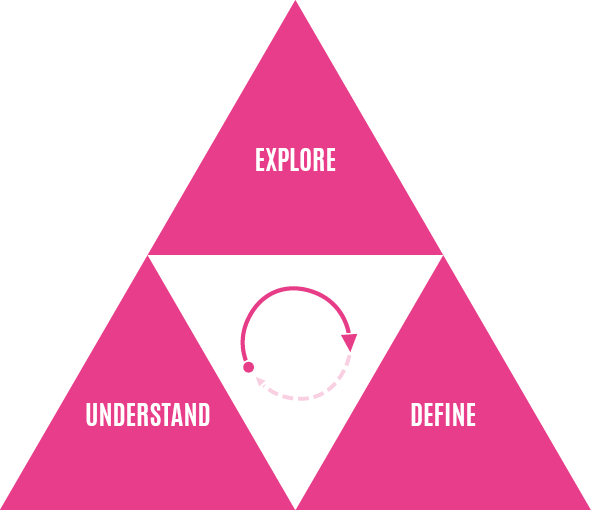 STUDIO.WHY DESIGN THINKING
CONTEXT DESIGN
DEFINE - WELKE DRIE UITDAGINGEN WORDEN VERWACHT IN DE STAD VAN DE TOEKOMST?
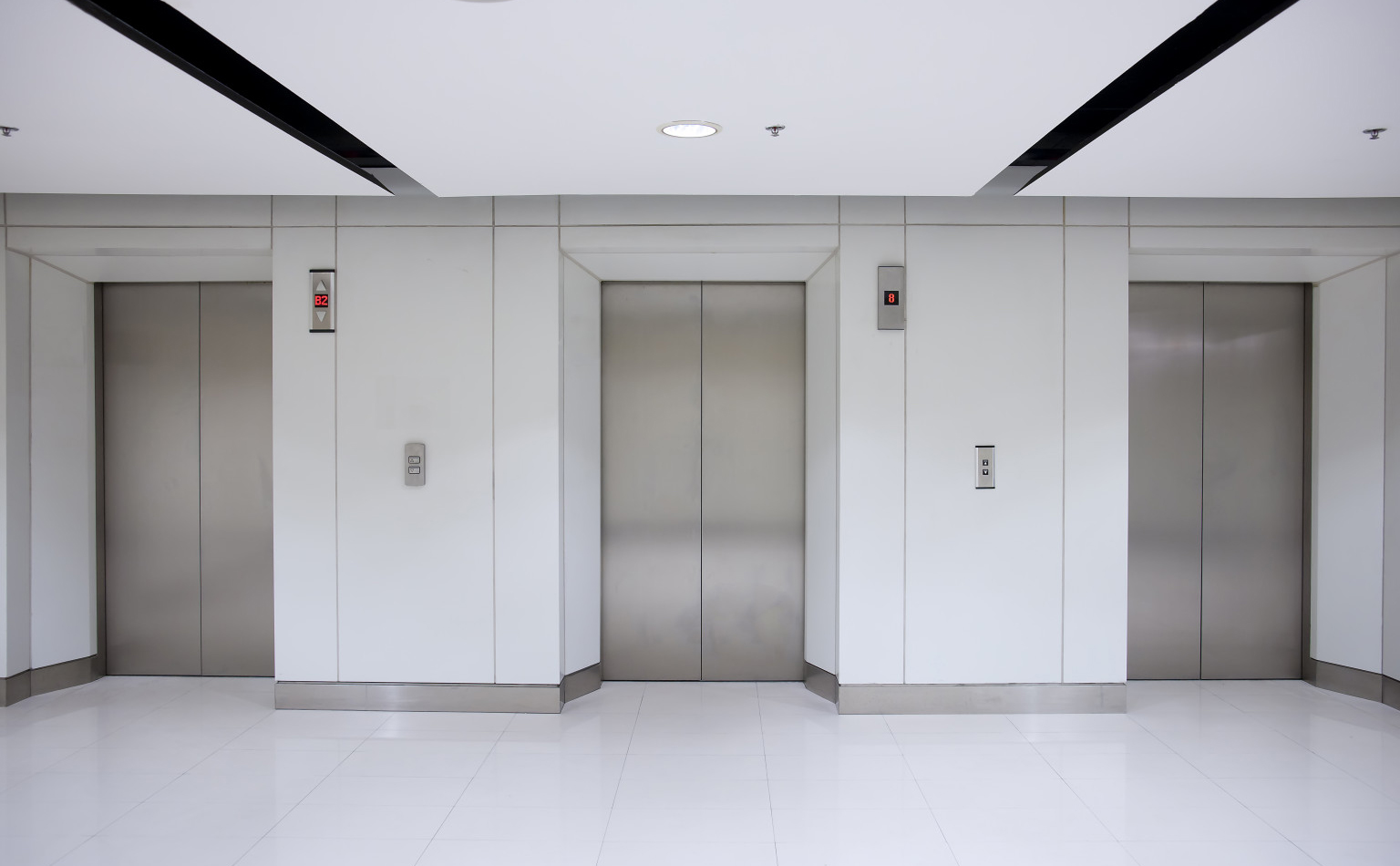 De lift is te langzaam
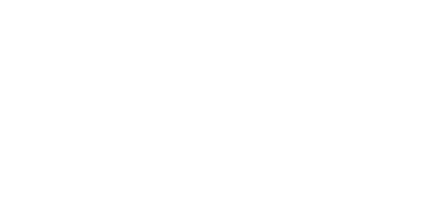 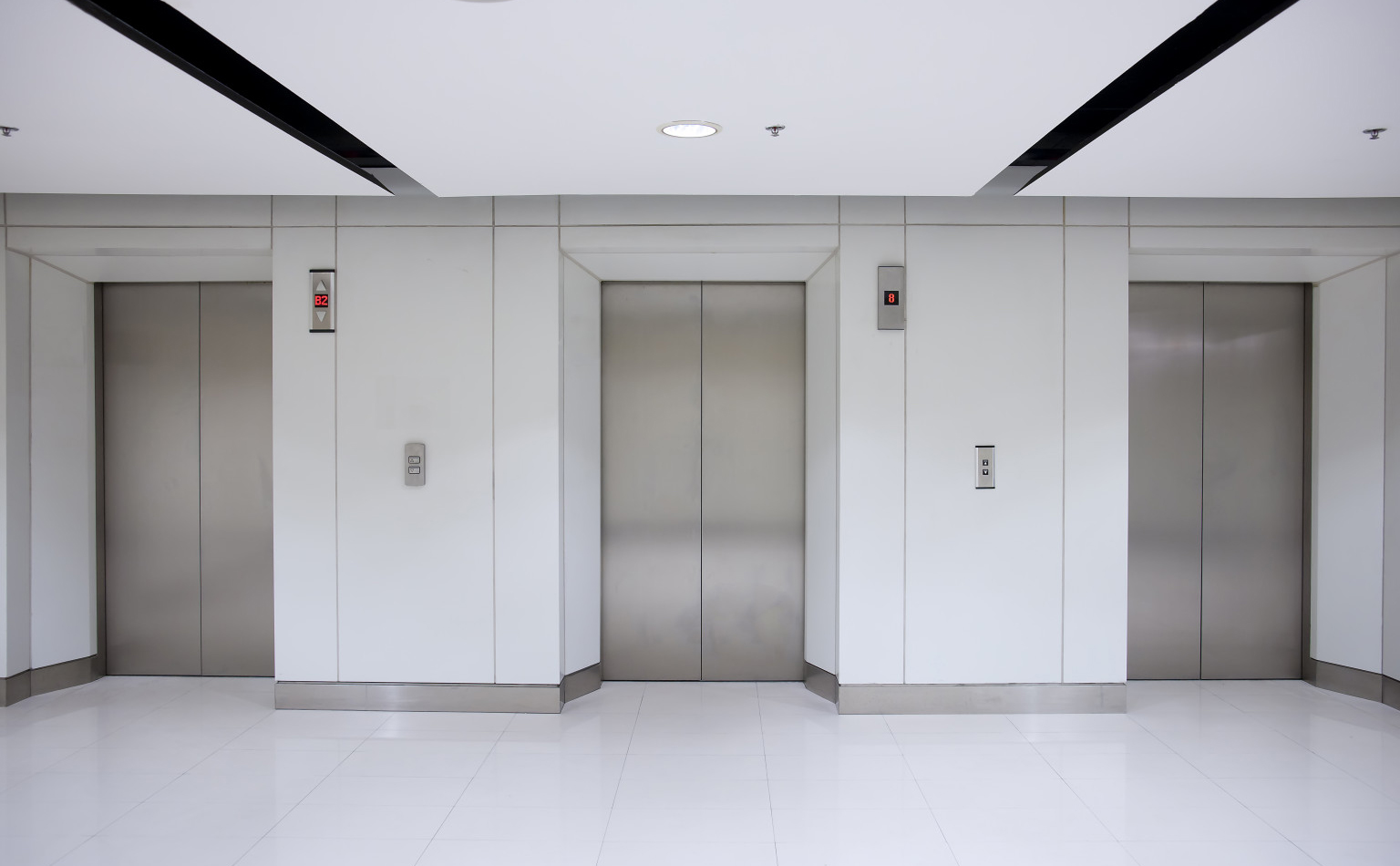 Algoritme verbeteren
Nieuwe lift installeren
De lift is te langzaam
Motor 
upgraden
“Hoe kunnen we de lift sneller maken”
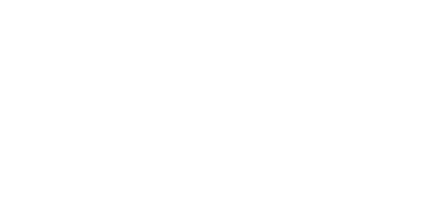 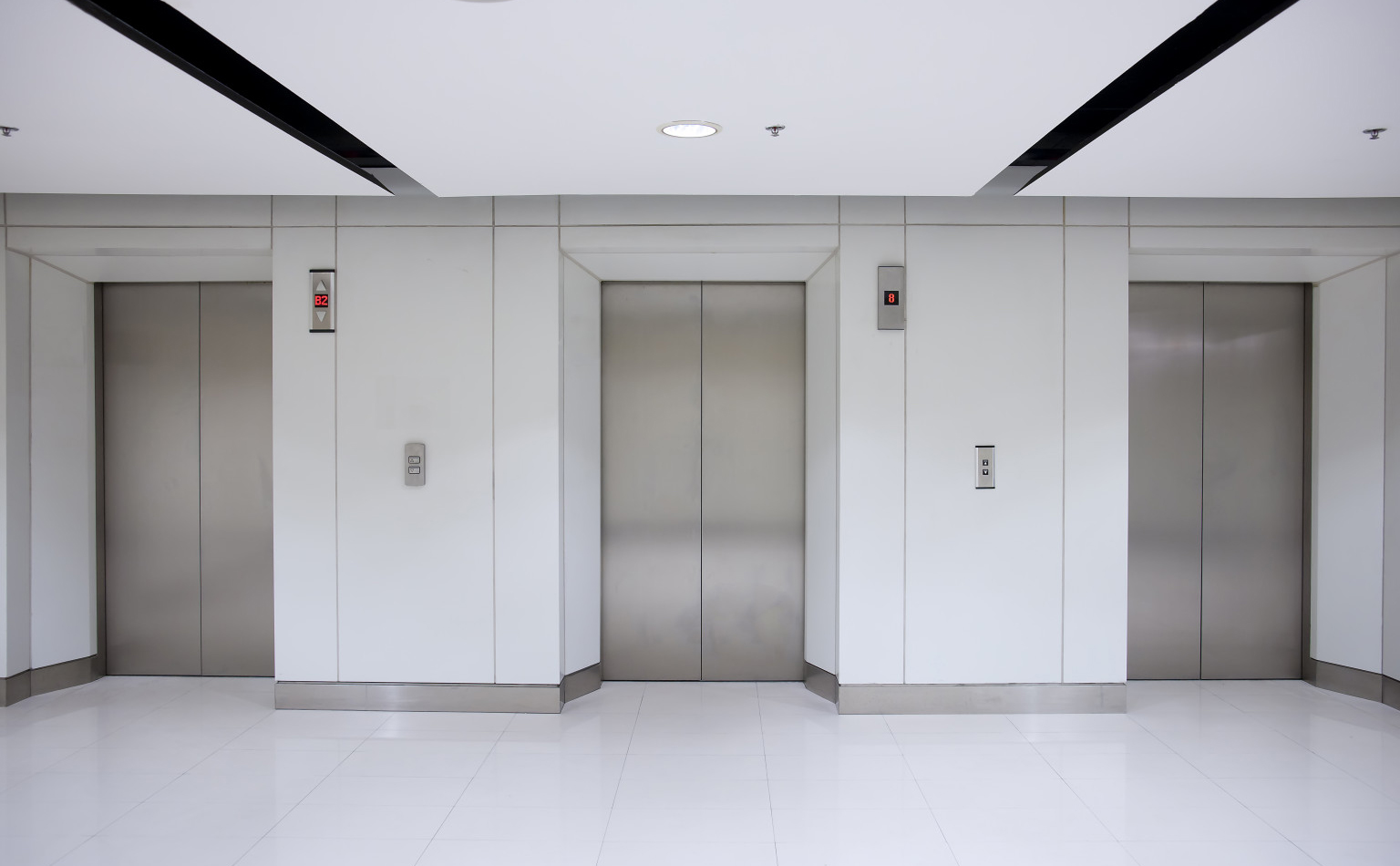 De lift is te langzaam
Het wachten is vervelend
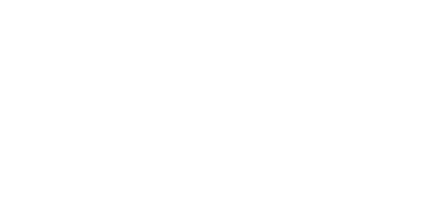 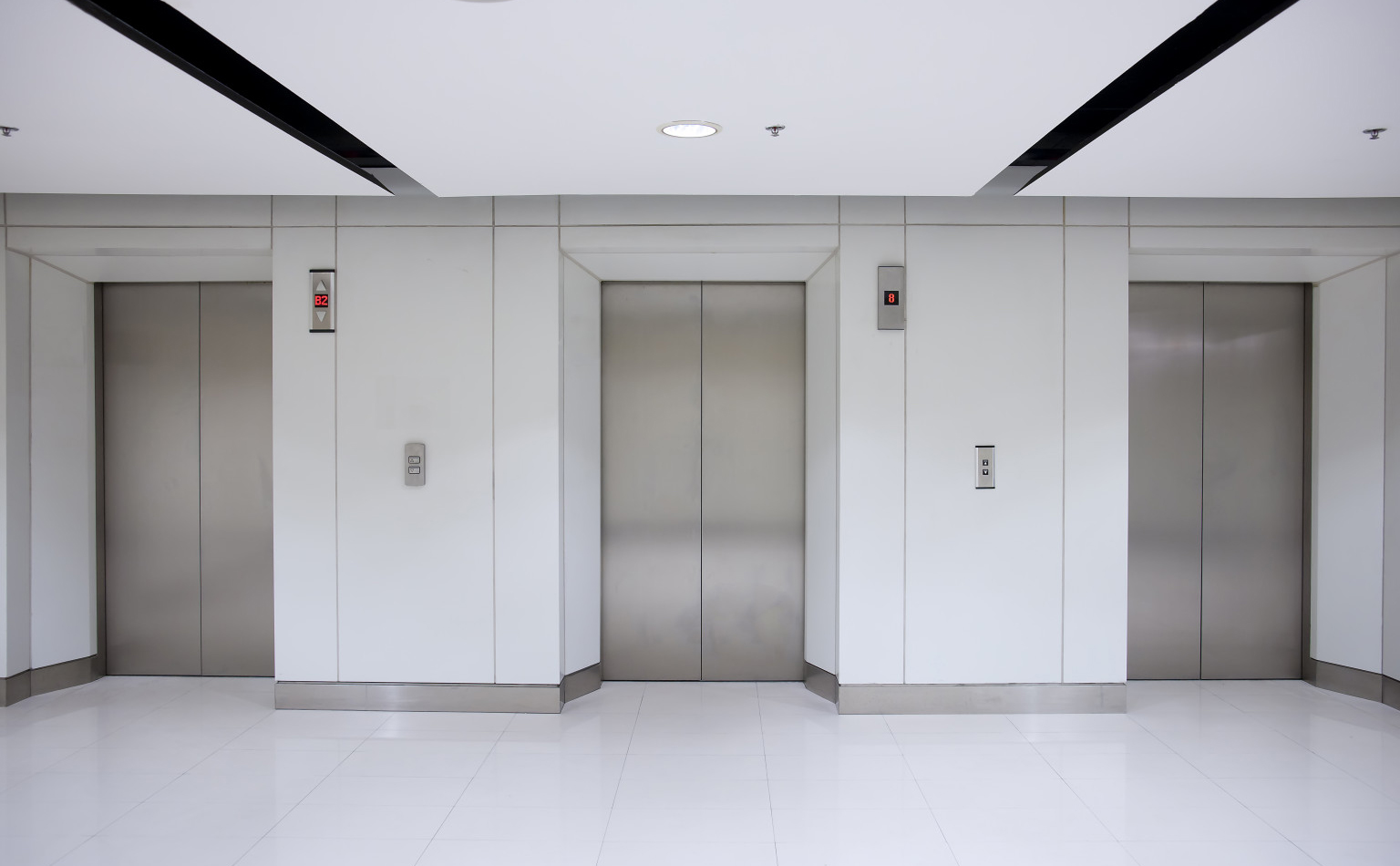 Ontsmettingsmiddelen installeren voor handen
Muziek afspelen
Het wachten is vervelend
Spiegels opgangen
“Hoe kunnen we wachten korter laten voelen?”
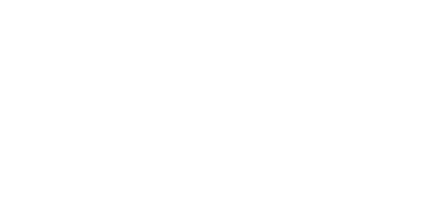 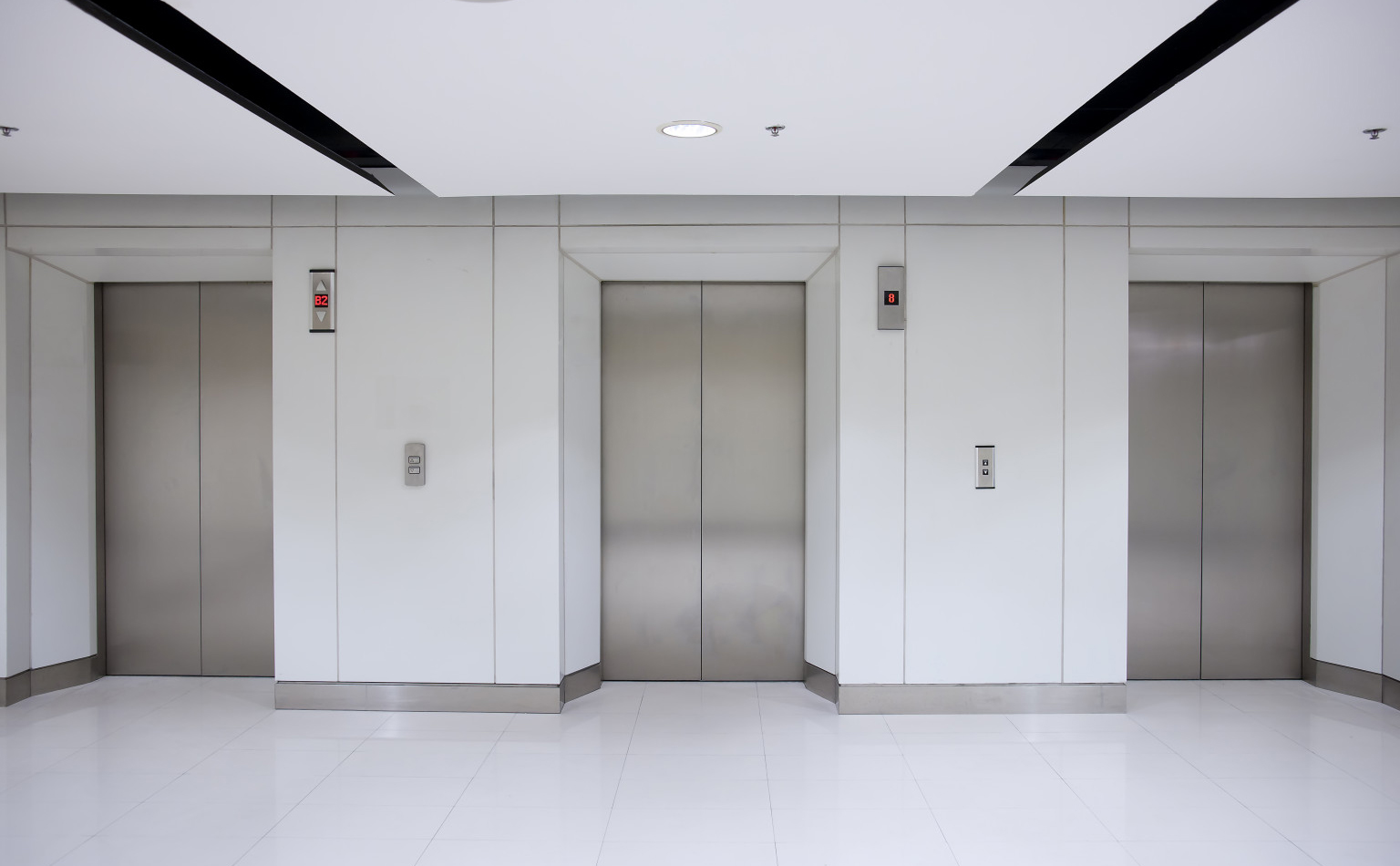 Ontsmettingsmiddelen installeren voor handen
Muziek afspelen
Algoritme verbeteren
Nieuwe lift installeren
Upgrade lift
Spiegels opgangen
Motor 
upgraden
Optie 1
Optie 2
Duur en tijdsintensief
Realistisch en snel
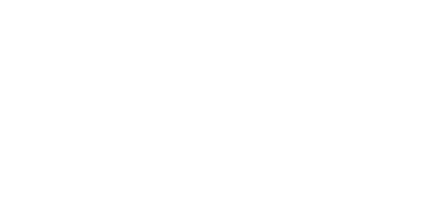